TOP 612 / 702 / 762 / 842 / 962 C
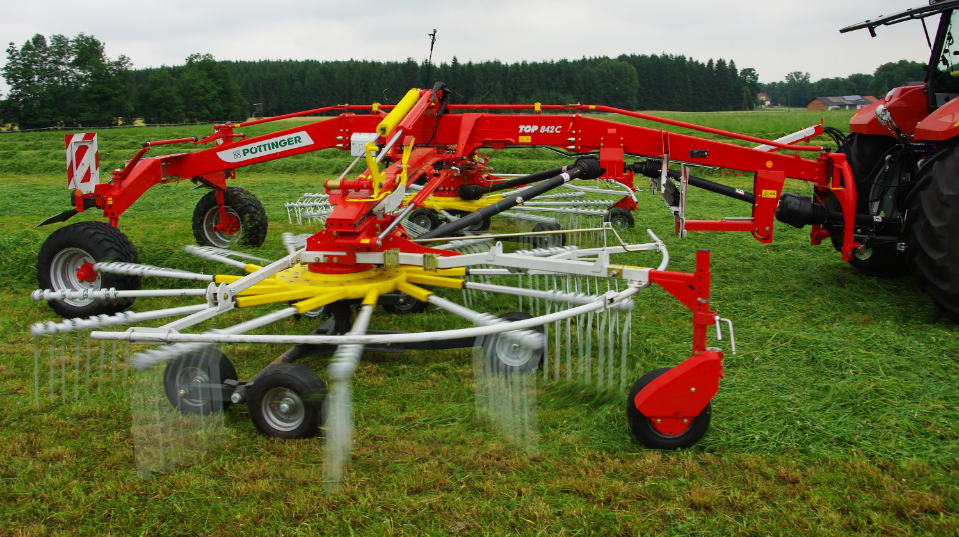 Dvourotorové středové shrnovače
Spolehlivé stroje pro šetrnou manipulaci s pící a tvorbou pravidelného tvaru řádku!
TOP 612 / 702 / 762 / 842 / 962 C – technické údaje
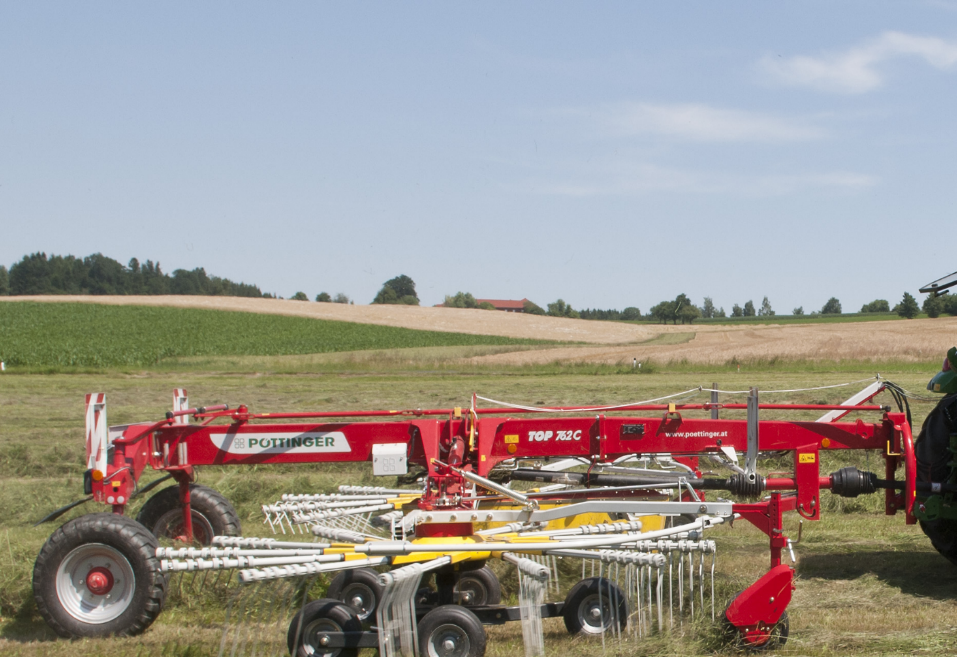 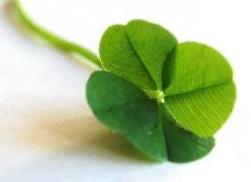 TOP 962 C
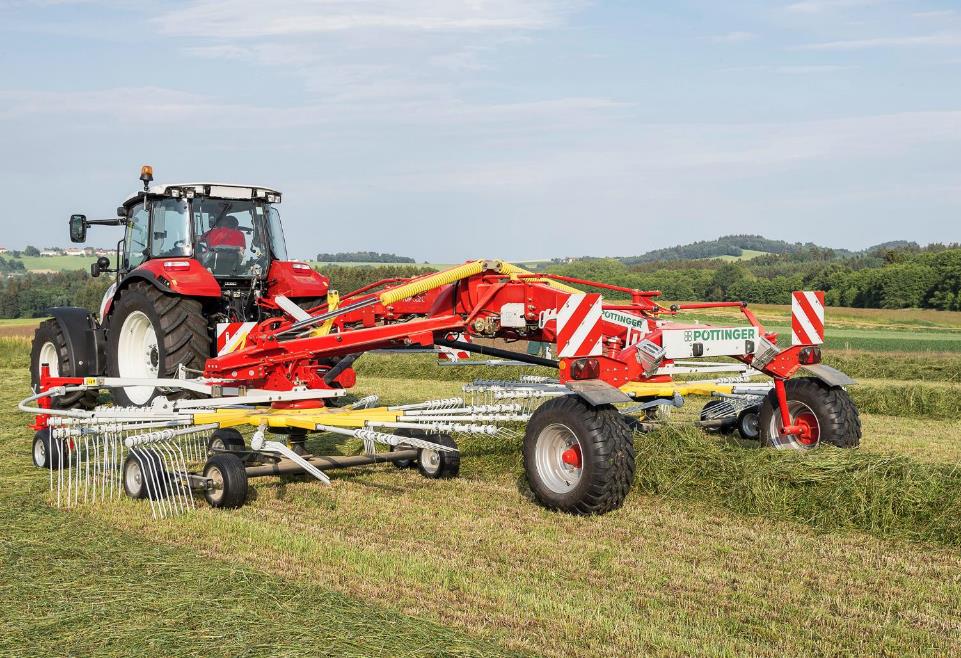 Investičně přijatelnější alternativa k čtyřrotorovým shrnovačům.
Hydraulicky nastavitelný pracovní záběr od 8,9 do 9,6 m pro přizpůsobení podmínkám a požadavkům sklizně.
Stroj určený pro maximální denní i roční výkonnost. 
Velký a pravidelný řádek zvyšuje i výkonnost následných sklizňových strojů.
TOP 612 / 702 / 762 / 842 / 962 C
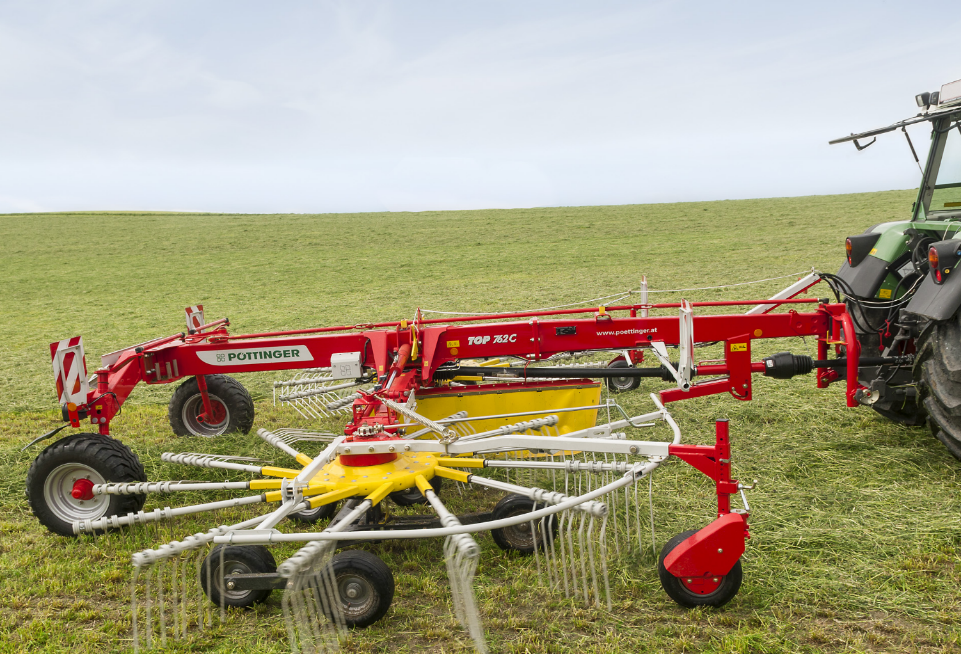 Závěs kat. II/2 do spodních táhel traktoru.
Širokoúhlý kloubový hřídel s přetěžovací spojkou a s volnoběžkou.
Prodloužený interval mazání pro snížení nároků na údržbu.
Stabilní konstrukce páteřového rámu. Zavěšení rotorů nezávisle na rámu propříčný i podélný výkyv rotorů při práci (rám nezatěžuje rotory vlastní hmotností).
Shrnovače TOP – kopírování nerovností
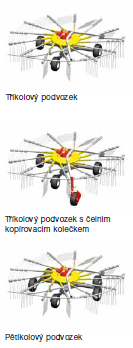 Volba ze čtyř možností v závislosti na podmínkách a požadavcích(čelní kopírovací kolečko na přání).
 Tříkolový podvozek je investičně nejméně náročný (v základu 612 a 702).
 Tříkolový podvozek s čelním kopírovacím kolečkem je řešenímpro většinu podniků – čelní kolečko reaguje na nerovnosti již před prsty.
 Pětikolový podvozek je vhodný pro náročnější uživatele.
 Pětikolový podvozek s čelním kopírovacím kolečkem nabízí nejlepší kopírovaní nerovností a klidný chod rotorů.
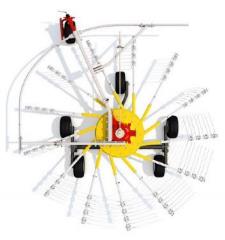 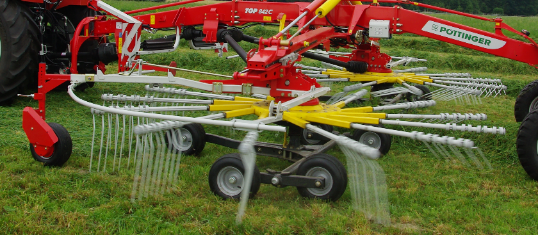 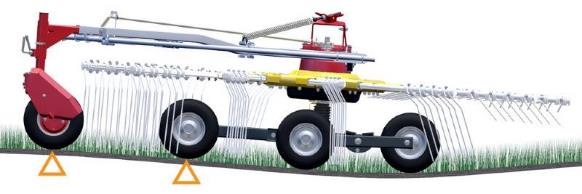 Pětikolový podvozek s čelním kopírovacím kolečkem.
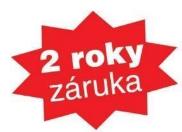 Shrnovače TOP - rotor TOPTECH PLUS
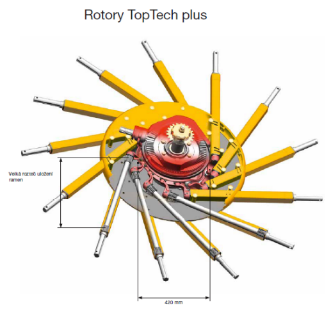 Velký průměr vodící dráhy (35 / 42 cm) pro stabilitu rotoru a životnost prstů.
Vodící dráha s velkým průměrem pro klidný chod hrabic a šetrnou manipulaci s pící. Možnost přestavení vodící dráhy.
Krátké hrabice s velkým průměrem a roztečíuložení ramen (max. 70 cm) pro stabilitu rotoru a dlouhou životnost.
Uzavřený rotor s mazáním v mazacím tuku(pouze 1 mazací místo).
11 / 13 / 15 profilovaných demontovatelných hrabic.
V závislosti na typu lze změnit pracovní záběr a šířku řádku (mechanicky / hydraulicky).
Max. 42 cm
Demontovatelné hrabice uvolněním 2 šroubů!
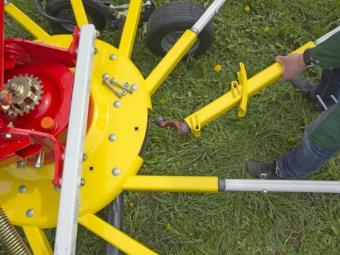 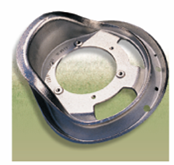 Litinová vodící dráha s velkým průměrem!
Shrnovače TOP – čistá sklizeň
Originál je pouze jeden - již po tři desetiletí nabízí PÖTTINGER shrnovače s čelním kopírovacím kolečkem s cílem nabídnout Vám stroj pro sklizeň čistého krmiva. Kvalitní krmivo má zásadní vliv na užitkovost a zdravotní stav skotu. Stranově přesazené čelní kopírovací kolečko reaguje na nerovnosti před prsty a eliminuje kolize prstů s kameny a nečistotami. Kvalitním kopírováním rovněž dosáhneme i prodloužení životnosti vlastního shrnovače.
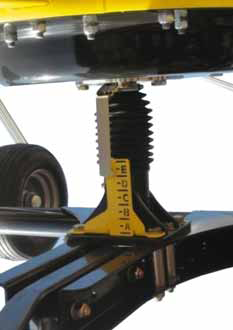 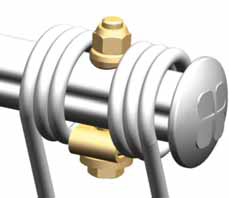 Krytka pro eliminaci ztráty vnějších prstů.
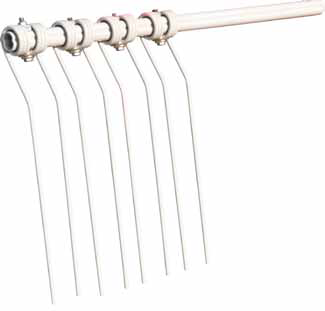 Výška prstů je plynule a jednoduše nastavitelná pootočením kliky s dobrou přístupností.
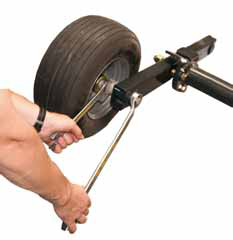 Orientační stupnice výšky prstů od země.
Nastavitelná tandemová náprava  snadno nastavitelný příčný sklon rotoru přestavením excentrického šroubu. Příčný sklon je využitelný při sklizni velkého množství zavadlé senáže (prsty jinak uhýbají dozadu a ztrácí kontakt s pozemkem).
Shrnovače TOP – konstrukce prstů
Rovné prsty bez silného zalomení jsou vedeny přímo pod hrabicí.
Při zatížení prstu shrnovaným materiálem (zavadlá senáž) nedochází ke zvednutí prstu. Výšku prstů není nutné nastavovat příliš nízko a nedochází ke znečištění píce ani nadměrnému zatížení prstů, ramen, rotoru, ...
Prsty jsou z řádku plynule vytahovány a nedochází k jeho následnému rozmetání.
I přes velký průměr rotoru Pöttinger respektuje požadavky praxe na kvalitní kopírování nerovností a čistotu shrnovaného materiálu!
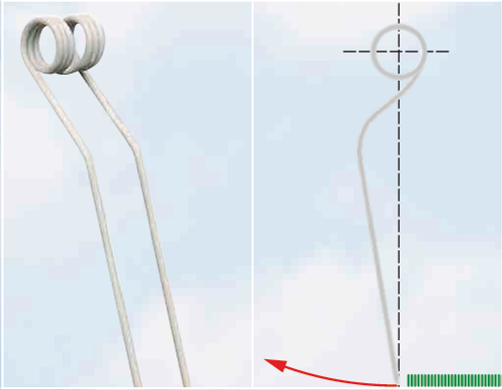 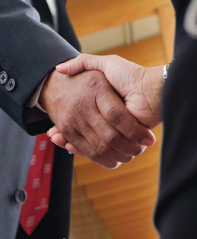 TOP – úvraťová poloha
Průběh klesání a zdvihu rotorů je časován pomocí dvou polohových ventilů. Časování je možno regulovat pomocí profilových kulis tak, aby ho bylo možno nastavit pro hydraulickou soustavu každého typu traktoru.
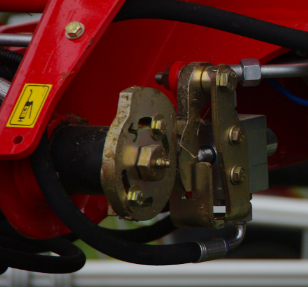 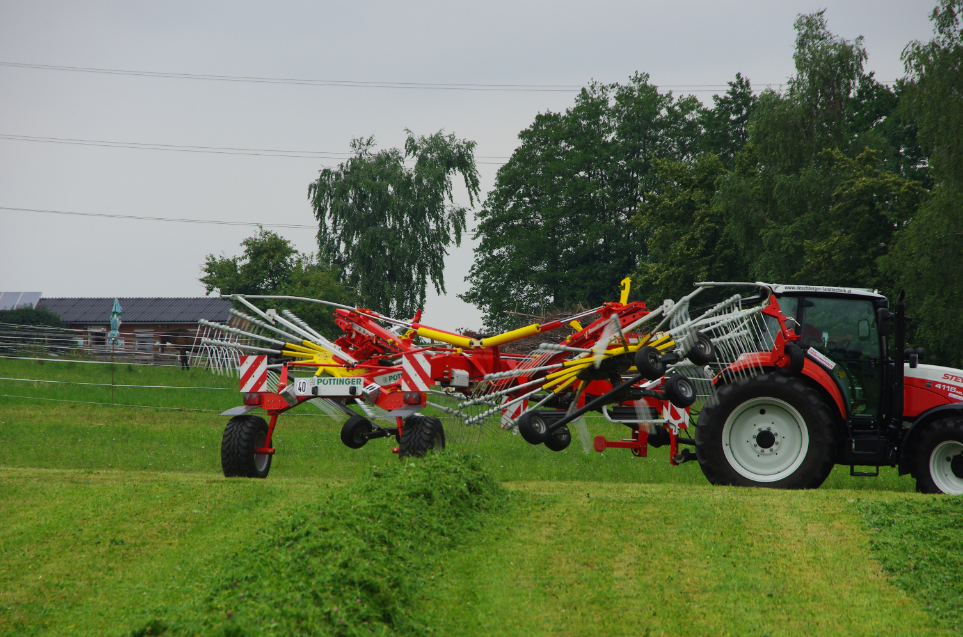 Obrázky ze shrnovače TOP 842
Zdvih rotorů (45 cm) při otáčení na úvratích (nenarušený řádek pro následný stroj). Krátká konstrukce rámu a řízená náprava pro maximální manévrovatelnost soupravy (plynulý řádek).
TOP 612 / 702 / 762 / 842 / 962 C - doprava
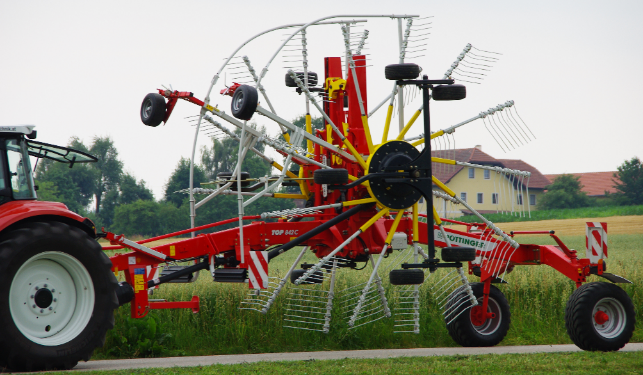 Řízená náprava (pro TOP 612 C na přání)  při projíždění zatáčkou sleduje shrnovač vždy stopu traktoru.
Přestavení do dopravní polohy bez vystupování obsluhy z kabiny řidiče.
Dopravní výška pod 4 m! Při demontáži čtyř hrabic je výška max. 3,85 m.
TOP 842 C – dopravnívýška vč. hrabic pod 4 m!
Pneumatiky 260/70-15,3 (pro TOP 842 a 962 C 340/55-16) pro bezpečný transport i při vysokých rychlostech.
Konstrukce závěsu umožňuje maximální možnou manévrovatelnost soupravy (úhel zatočení až 73 stupňů).
Praktické držáky vedení a hřídele.
Výstražné tabulky, blatník, osvětlení i zakládací klíny v základní výbavě.
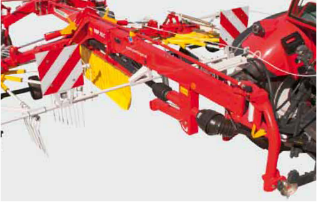 TOP 612 / 702 / 762 / 842 / 962 C
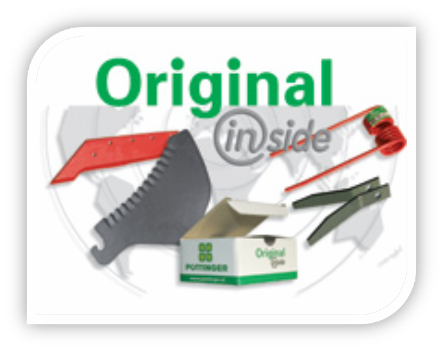 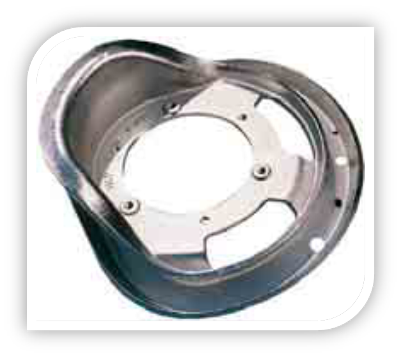 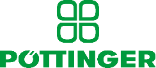 Kvalitní originální opotřebitelné
náhradní díly za přijatelnou cenu!
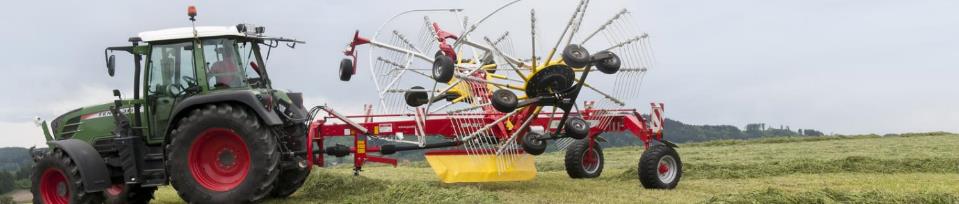 TOP 762 C - uživatelé
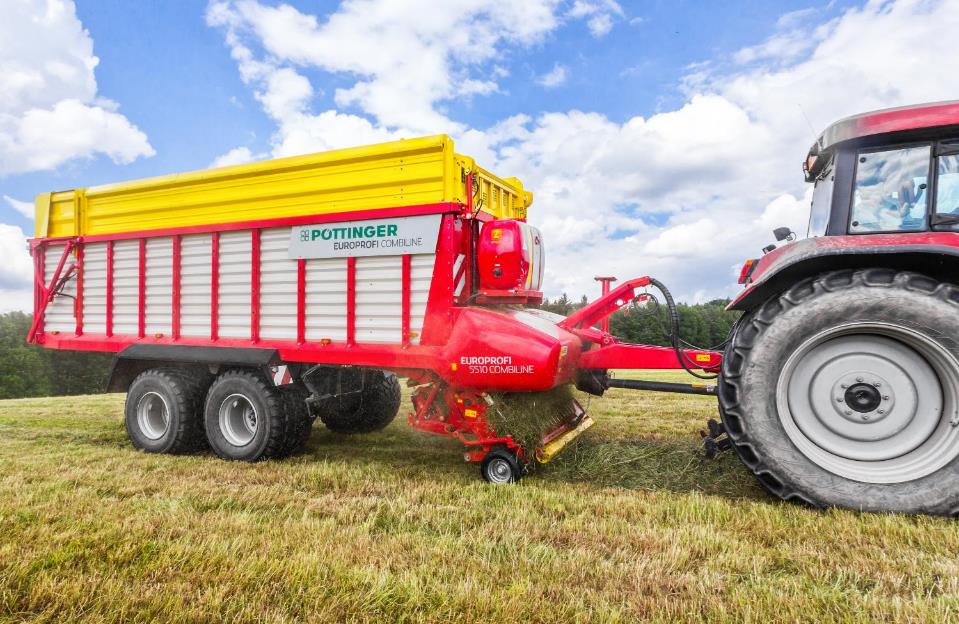 Farma Basík
Zárybničná Lhota u Tábora
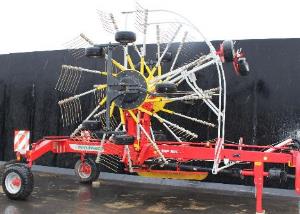 Vzhledem ke spokojenosti se stroji Pöttinger byl shrnovač EUROTOP 620 A po létech vyměněný za nový model TOP 762 C, jehož dva rotory formují středový řádek ze záběru 6,75 - 7,5 m. Jsou vybavené pětikolovým podvozkem včetně tandemové nápravy a předsunutým čelním kolečkem Multitast. Podle zkušeností Milana Basíka vytváří tento stroj ideální řádek pro sklizeň senážním vozem.
TOP 762 C - uživatelé
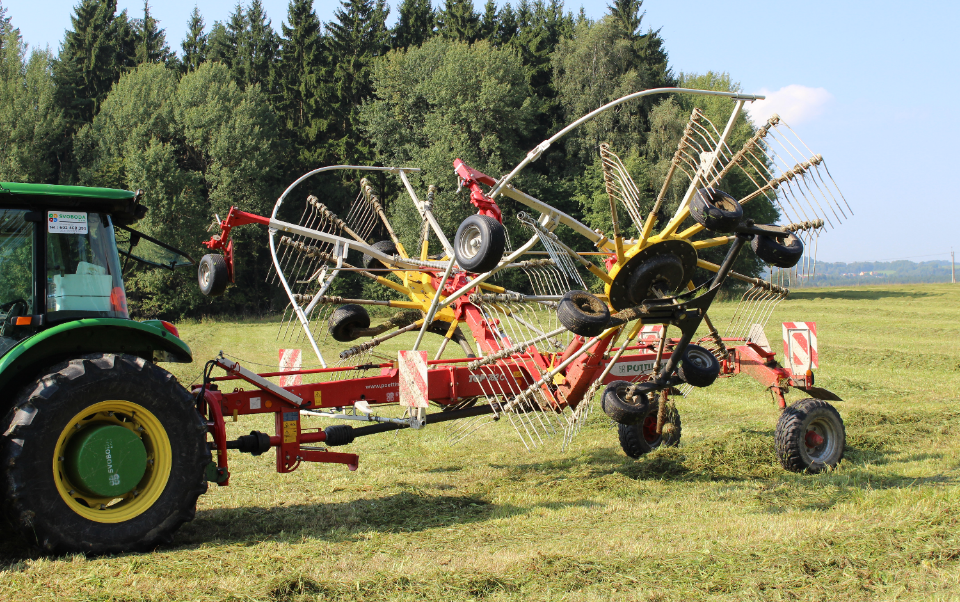 AGRO SVOBODA, Dolní Dvořiště
Jsme letitými uživateli strojů na sklizeň pícnin značky Pöttinger. Při pořizování shrnovače jsme o jiné značce ani neuvažovali. Středový shrnovač TOP 762 C
s maximálním záběrem 7,5 m pracuje s minimální potřebou příkonu, vyznačuje se kvalitním kopírováním nerovností i dobrou manévrovatelností.
TOP 842 C - uživatelé
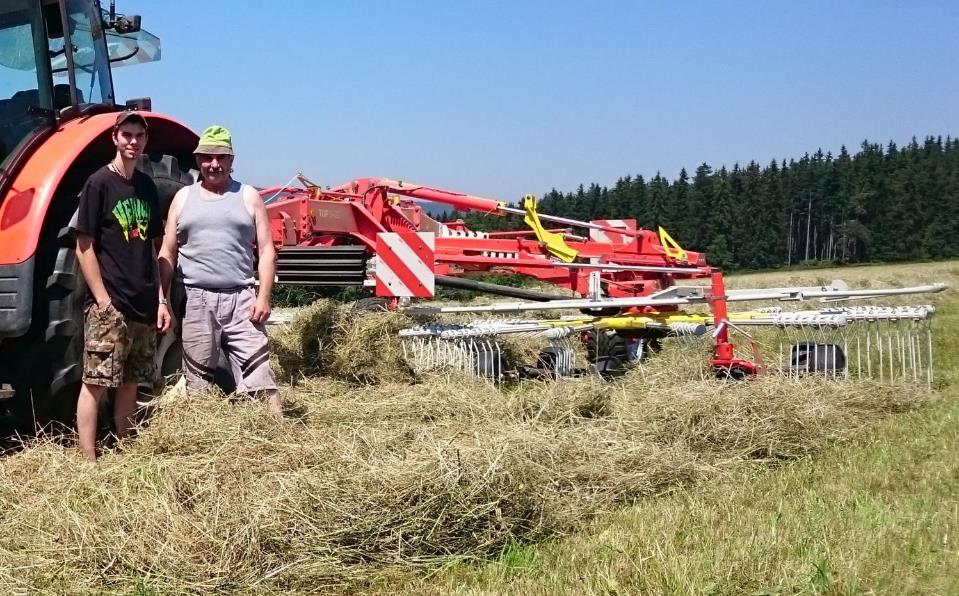 Jan Novák mladší a Jan Novák
ZF Michlovka, okres Prachatice
Šumavské podmínky vyžadují shrnovač rámové konstrukce s maximální manévrovatelností a aktivně řízenou nápravou. Rotory s 6-ti kopírovacími kolečky a 13-ti hrabicemi umožňují kvalitní kopírování nerovností a šetrnou manipulaci s pící. Výšku a tvar řádku lze u shrnovače TOP 842 C nastavit dle podmínek a požadavků sklizně.
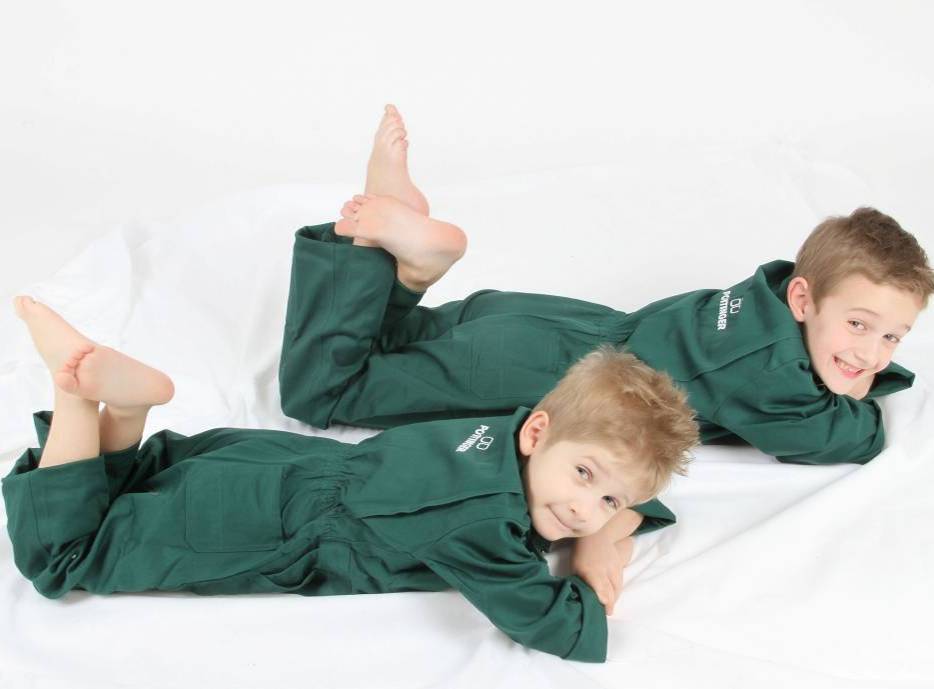 „Kdo se rozhodne pro PÖTTINGER, získá více než stroj …“
Děkujeme za pozornost!
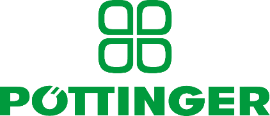 Dienstag, 09. Mai 2017